SCuM “Single Chip Micro-mote”, Ver. 3C
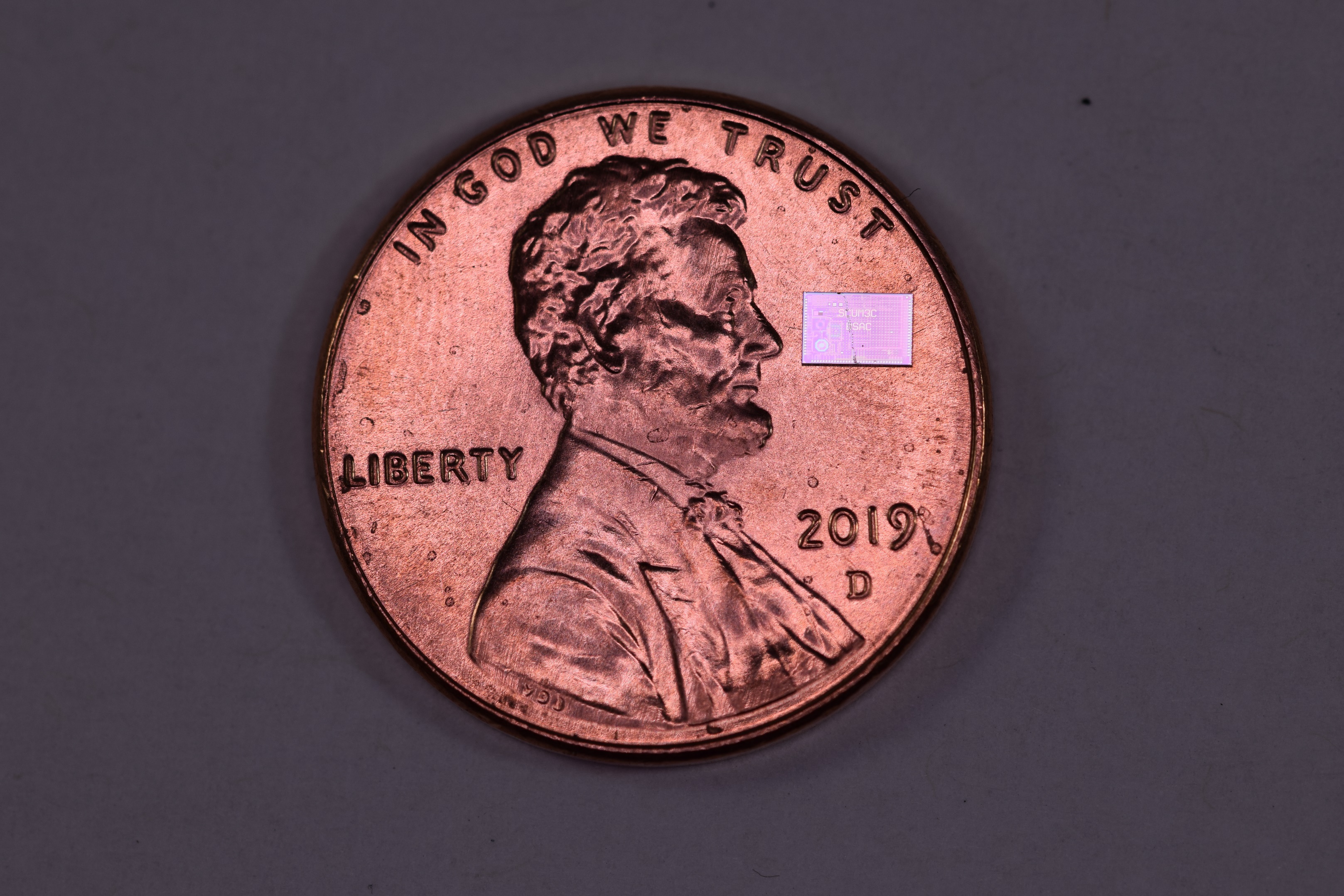 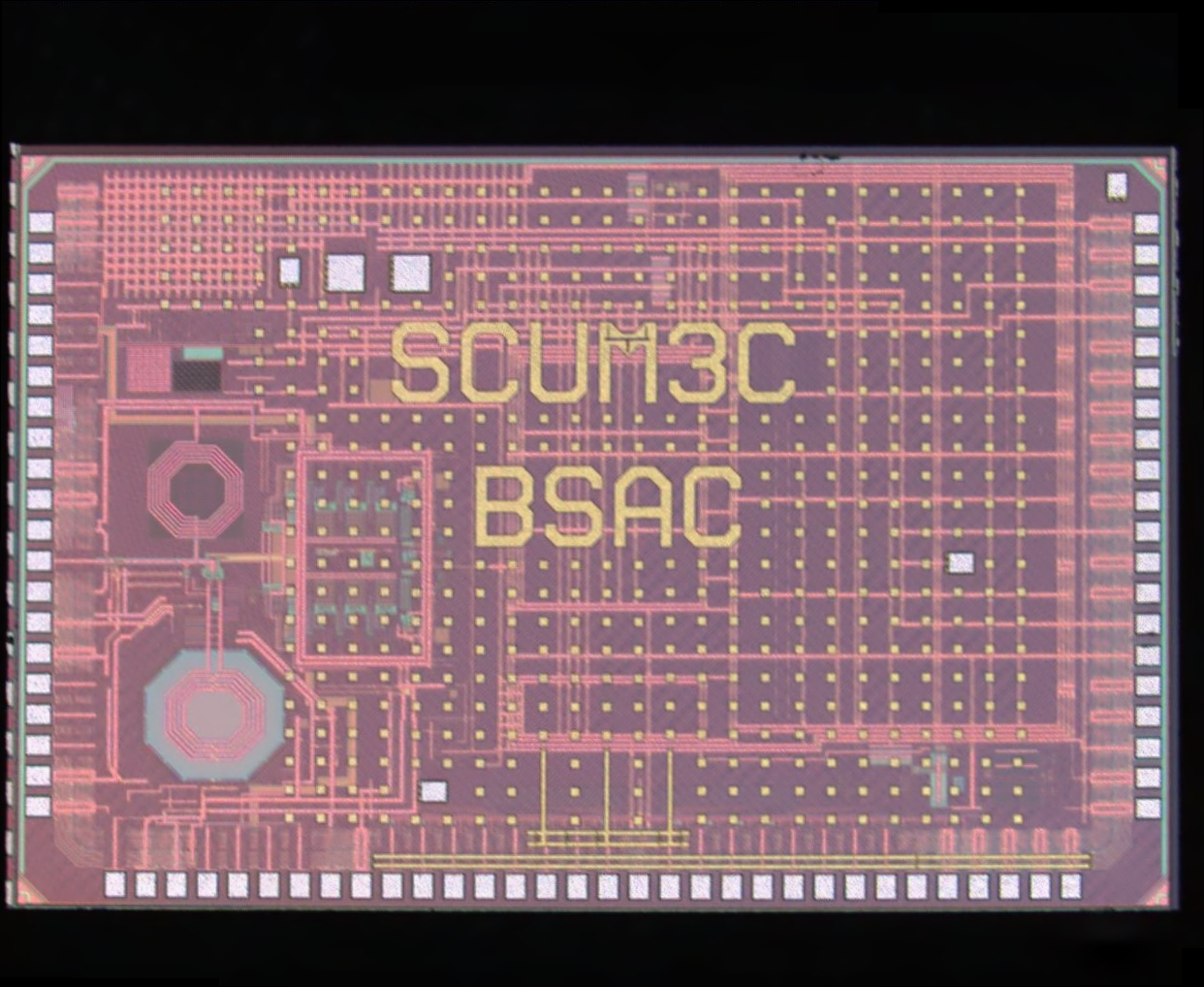 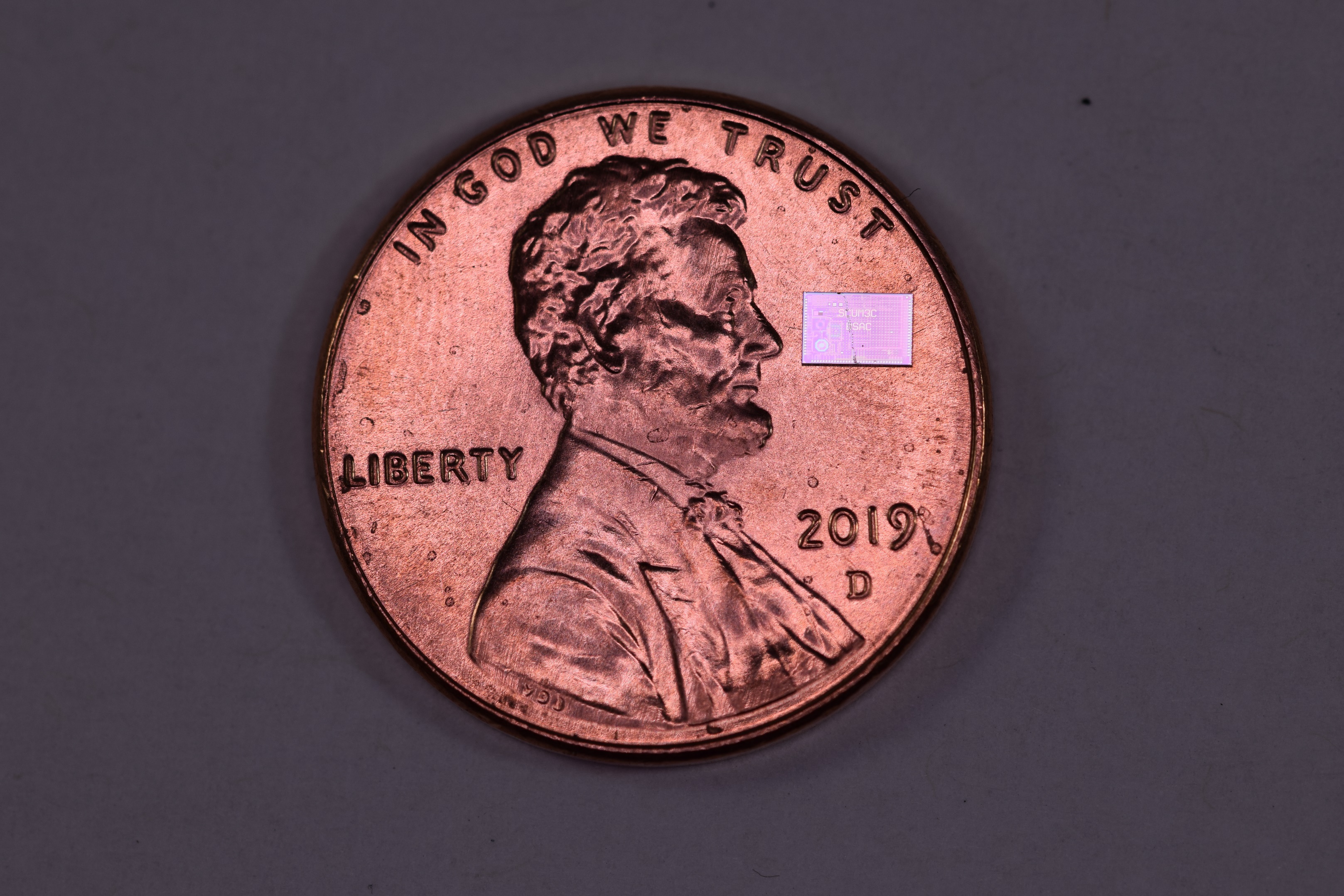 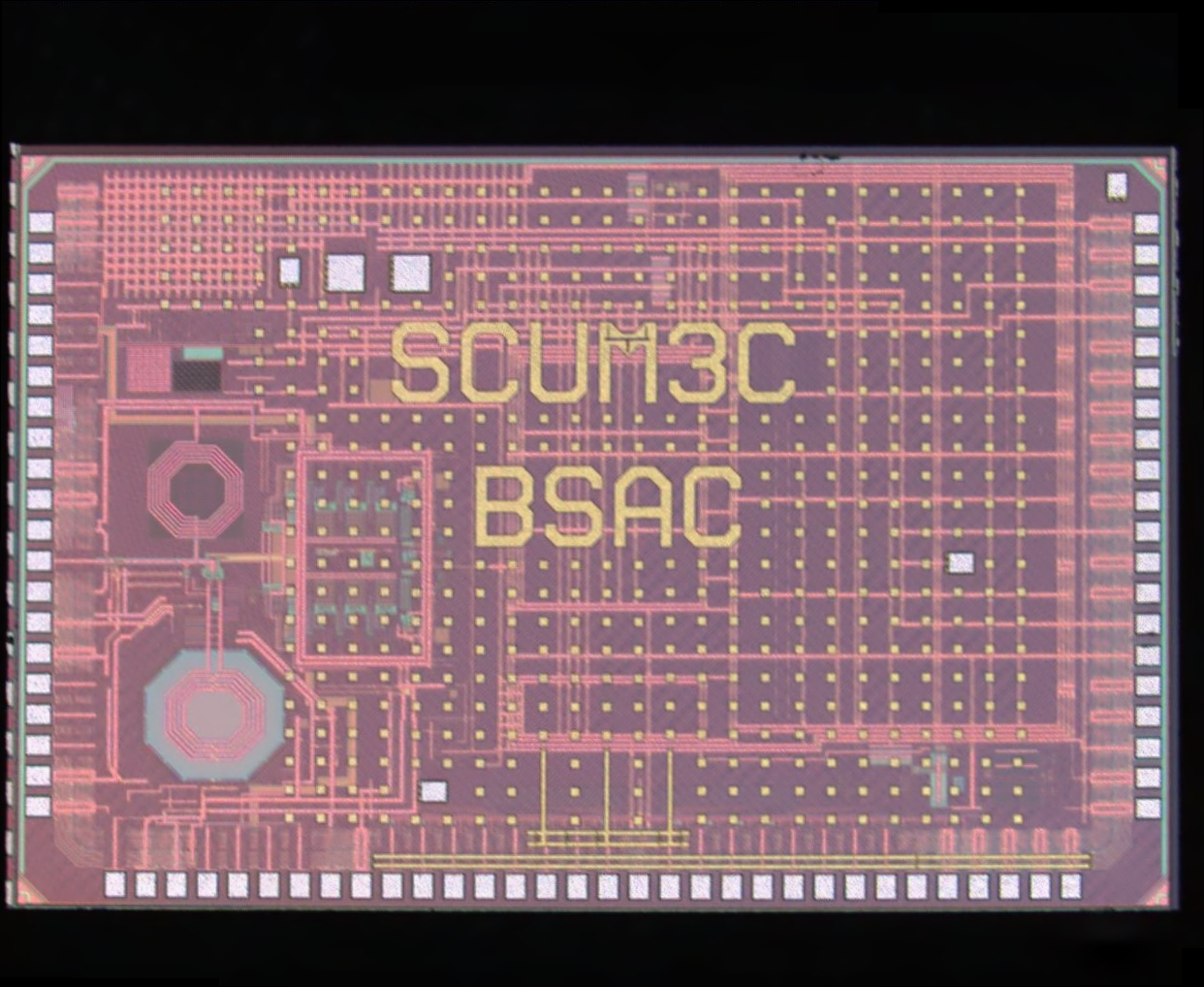 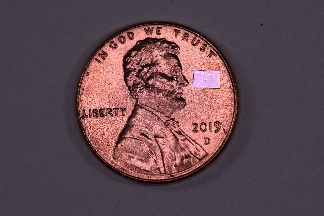 Actual size
20× Magnification
100× Magnification
40× Magnification
10× Magnification
SCuM “Single Chip Micro-mote”, Ver. 3C
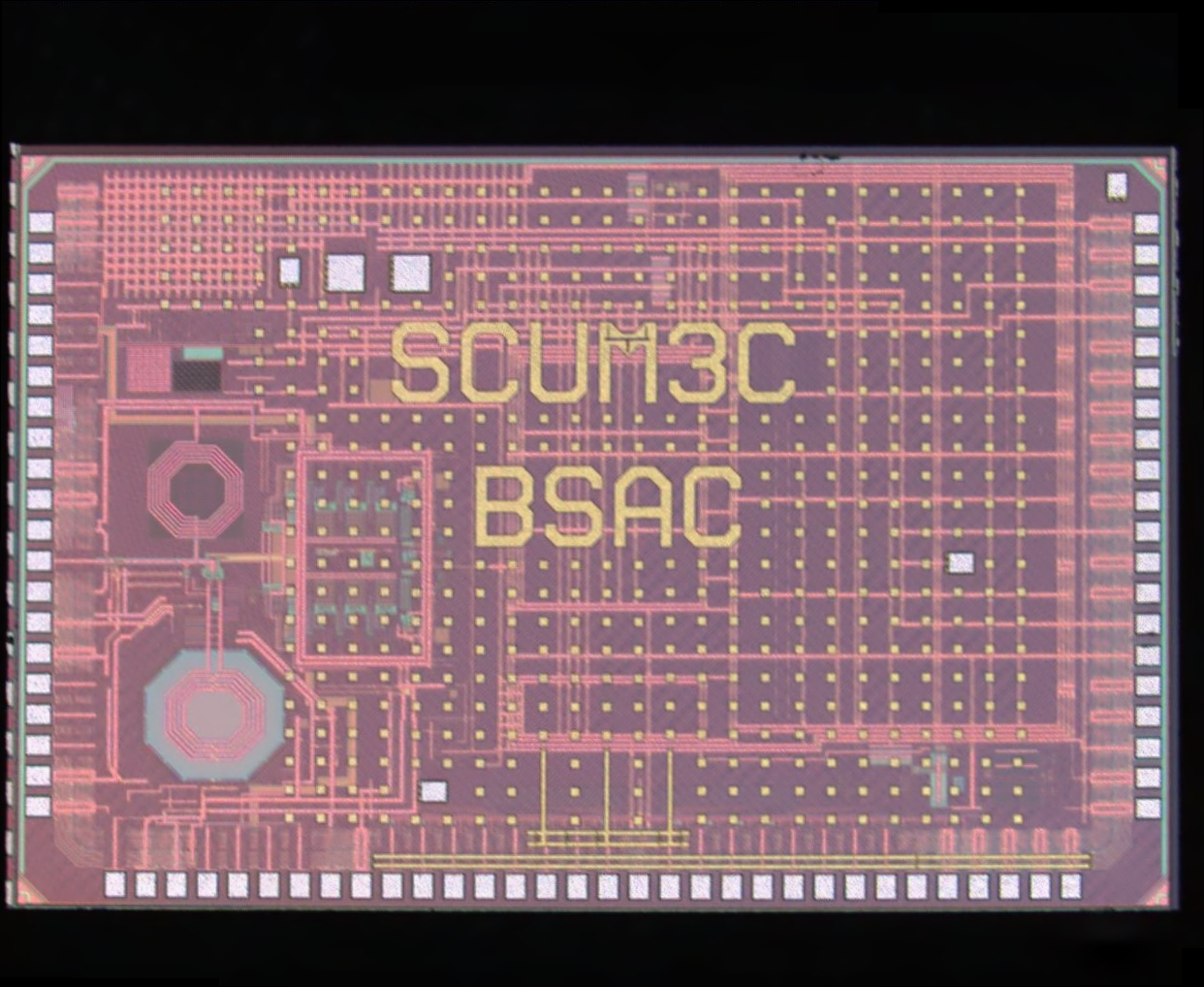 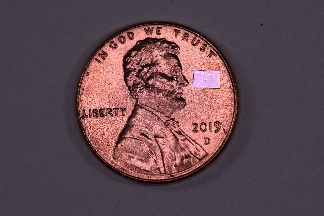 Actual size
80× Magnification